IPv4/IPv6
от
Васил Вутов
и
Мартин Върбанов
История на Internet Protocol:
В началото, изчерпването на адресите в IPv4 не е било проблем, тъй като първо се е предполагало, че ще е за тестове и не е бил предназначен за обществено ползване. IPv6 е създадена, за да измести IPv4, заради по-голямото адресно пространство.
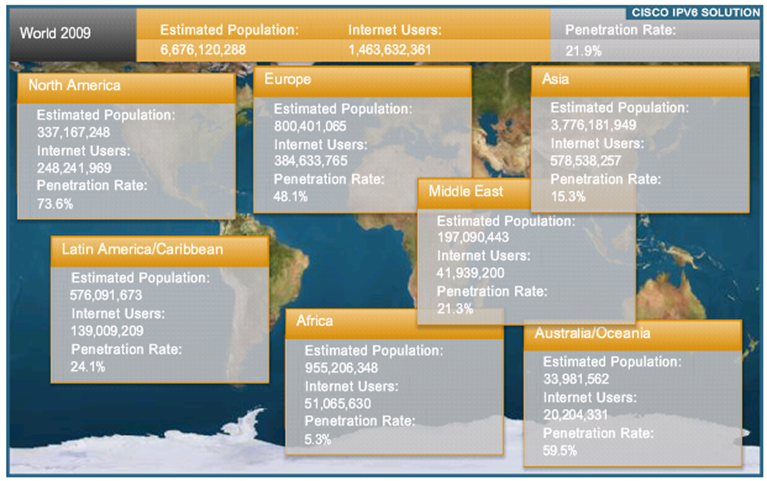 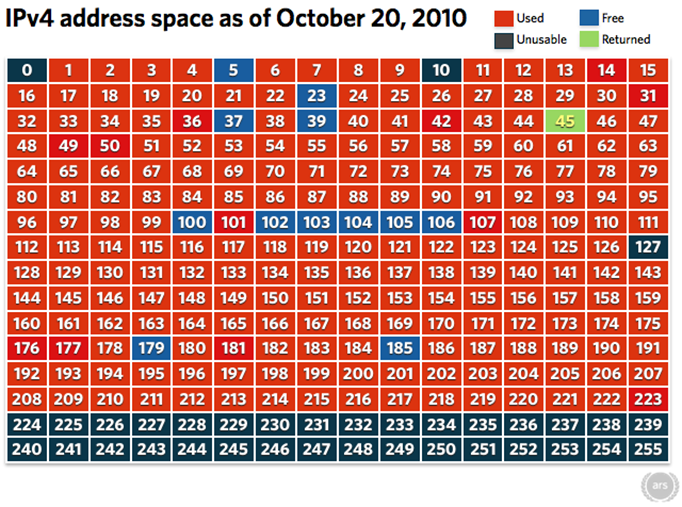 Видове класове IPv4 адреси
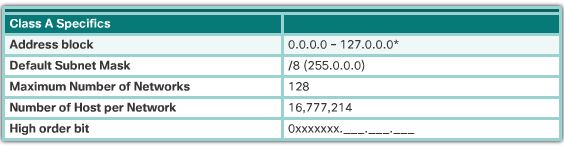 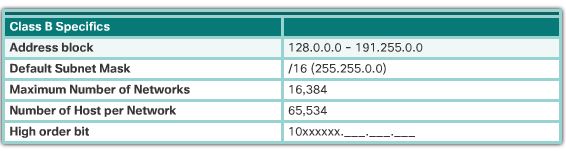 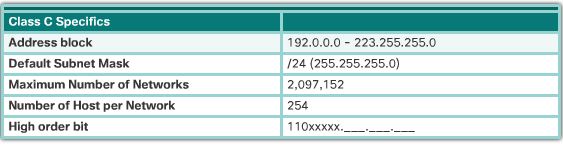 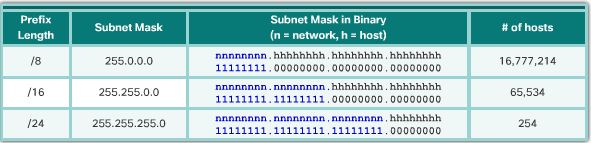 VLSM
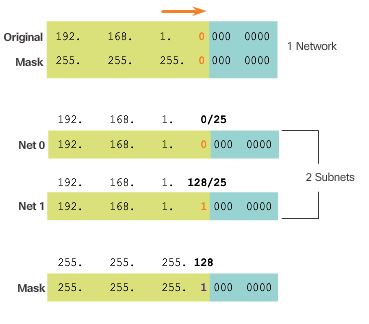 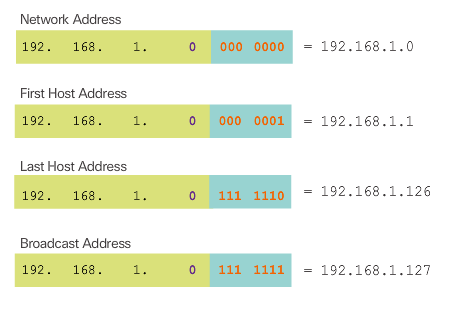 Видове IPv4 съобщения:
Unicast- съобщение от един хост за получател.

Multicast- съобщение от един хост за група от получатели. Съобщението се изпраща към всички, но някои го отхвърлят.

Broadcast- съобщение от един хост за всички получатели.
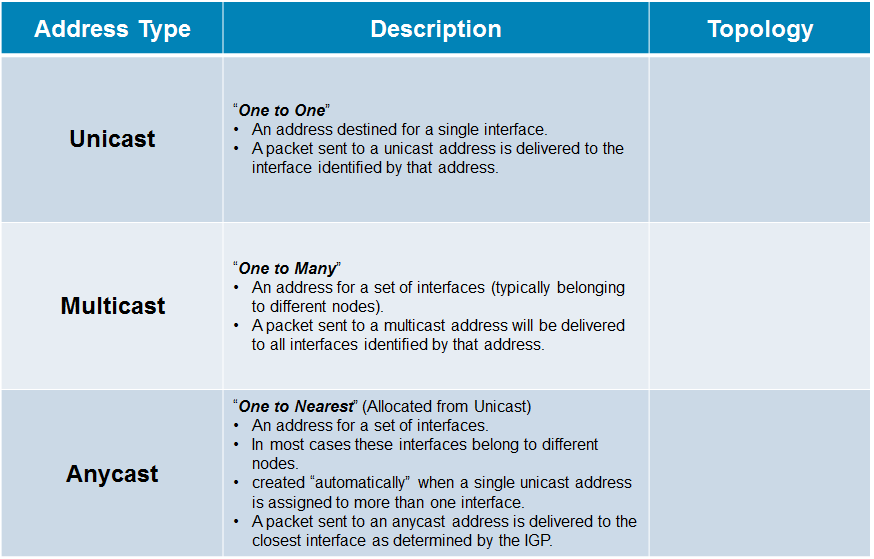 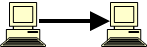 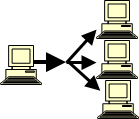 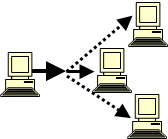 Разлика в header на IPv4 и IPv6
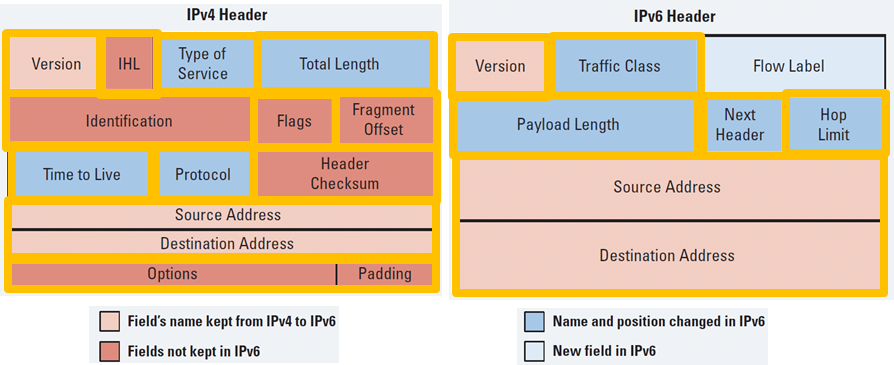 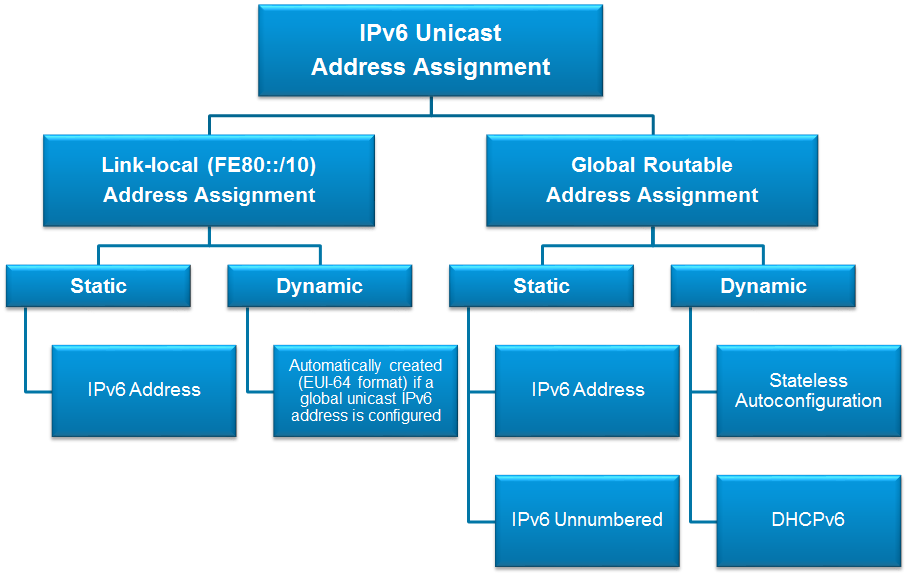 IPv6 адрес се състои от две части:
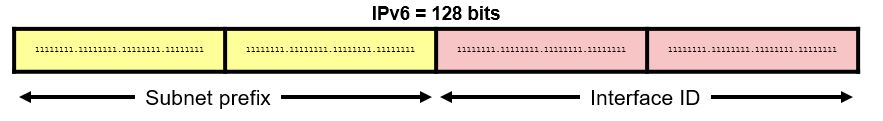 IPv6 Global Unicast адреси
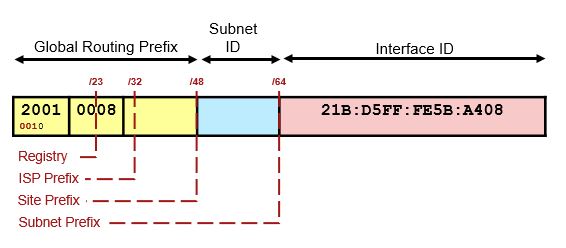 Global unicast aдресите се състоят от:
•48-bit global routing prefix
•16-bit subnet ID
•64-bit interface ID
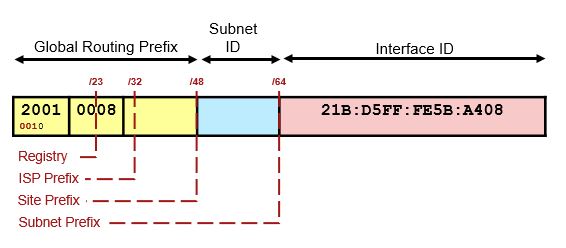 IPv6 Multicast адреси
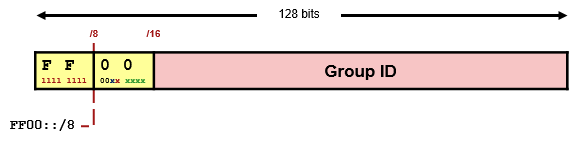 Специални Ipv6 адреси
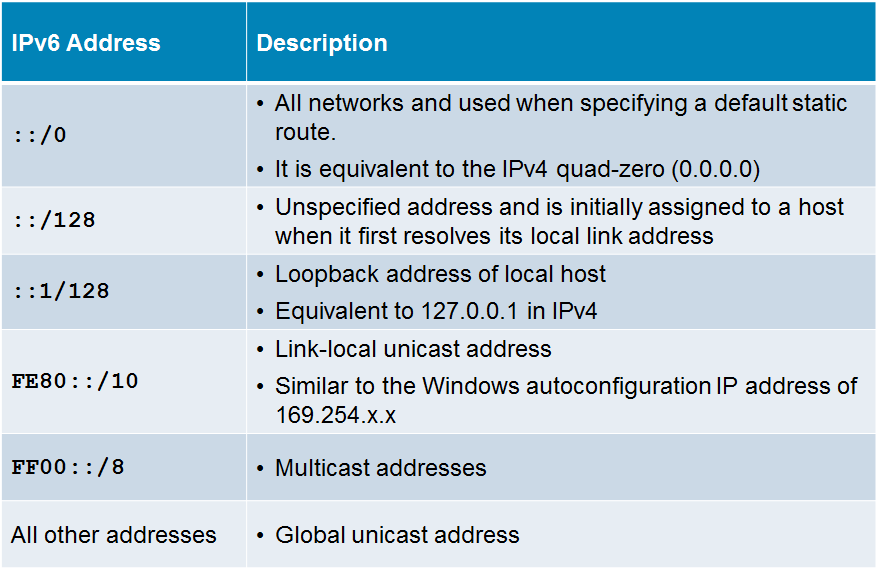 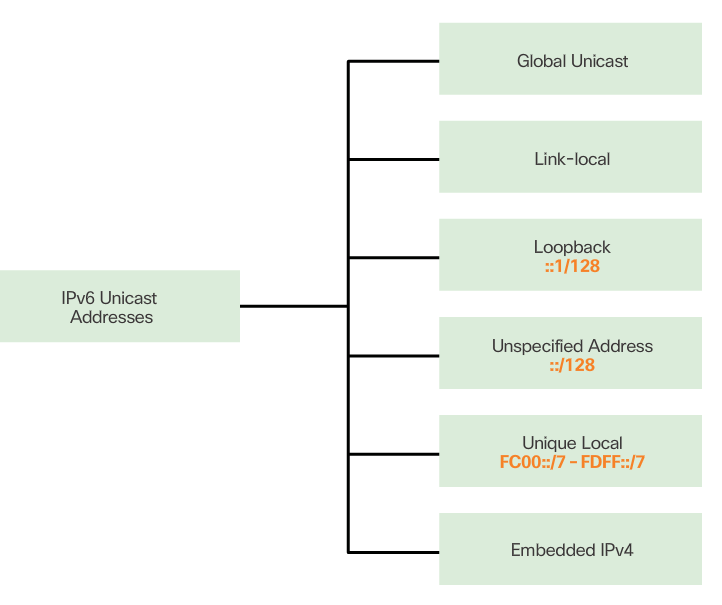 Благодарим за вниманието!